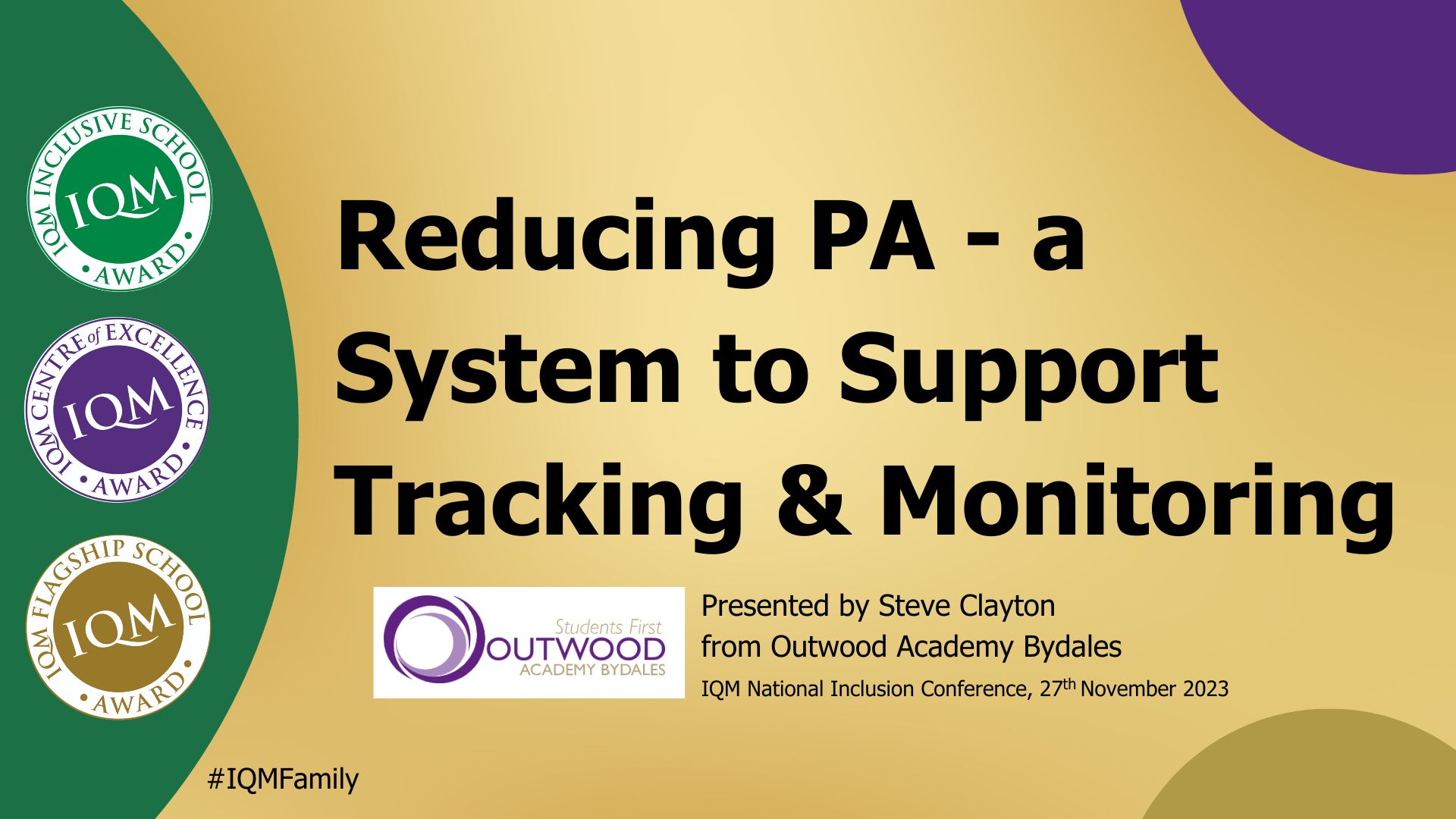 Students can have a maximum of 18 days off per year to avoid PA
This is a WHOLE SCHOOL ATTACK.
Students targeted based on the number of days needed to attend to come out of PA.
Communication to all staff on each conversion date.
Target cards printed and distributed to staff and students.
THEN WE ATTACK AGAIN
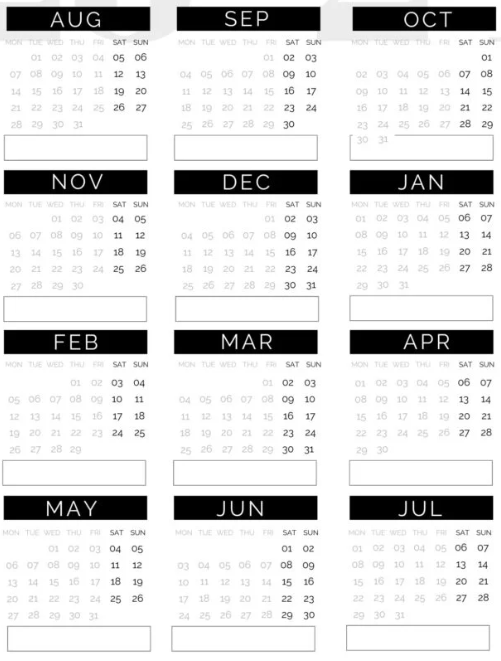 Calculation of the Conversion Dates
These are the dates we use for short term, winnable targets. High quality attendance intervention makes sure the student and parent/carers are aware of this date. 
First conversion date is 11 days into the new year
Then every 10 days thereafter, therefore, 18 conversion dates a year
An example
If a student has gone on holiday at the beginning of September for 7 school days. They can only convert out of PA by the 7th conversion date.
The student would then need to attend every day until the next conversion date to stop them falling back into PA
IQM National Inclusion Conference